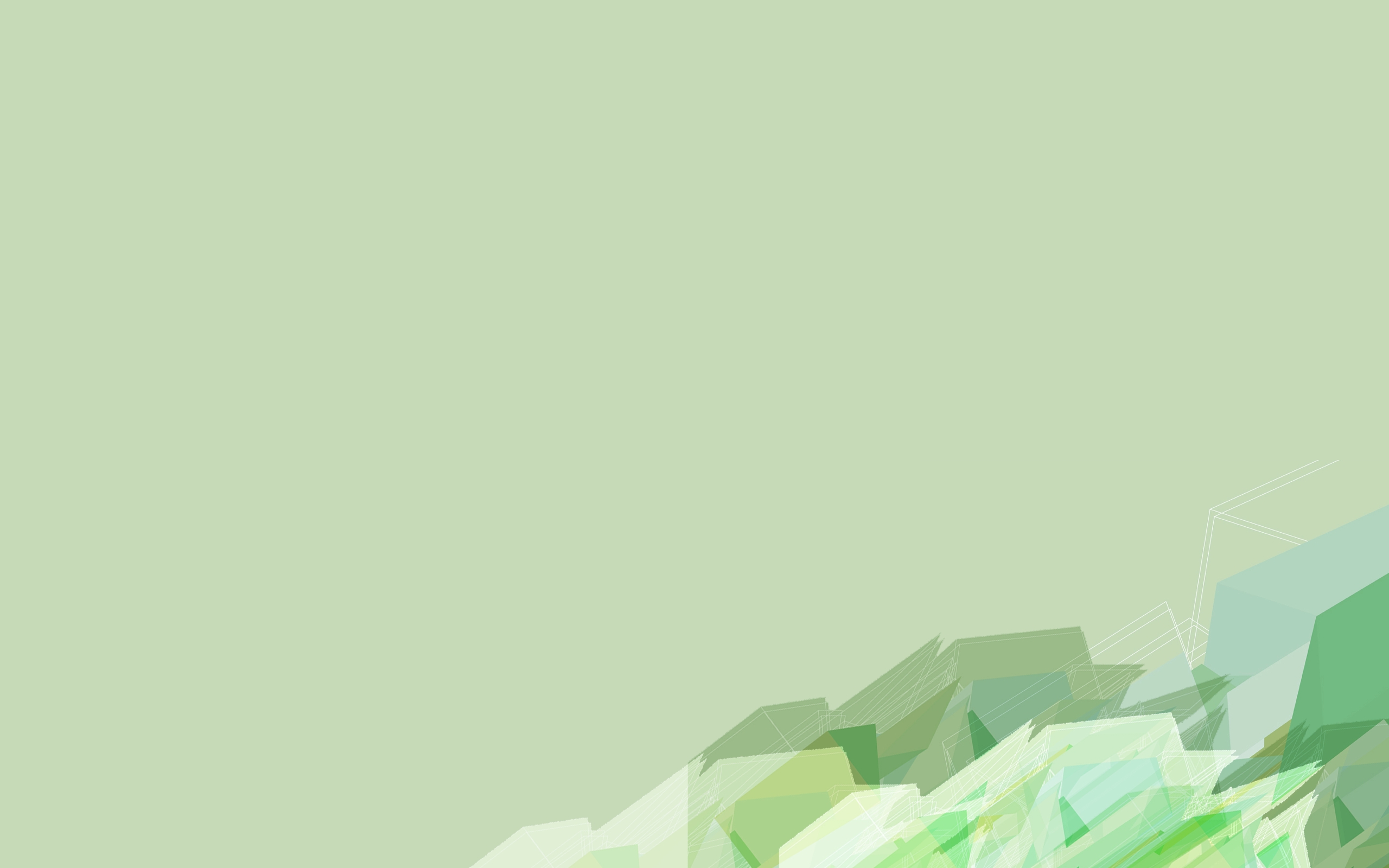 Презентация похода БК-73 по маршруту Тольятти-Керчь-Геленджик
Подготовил: Коломейченко Д.А.
Немного истории
Поход посвящён 75-ой годовщине Победы советского народа в ВОВ. 
31 мая 2020 г. катер вышел из города Тольятти. За время похода были пройдены города Сызрань, Саратов, Камышин, Волгоград, Волгодонск, Ростов-на-Дону, Ейск, Приморско-Ахтарск, Керчь и Геленджик.
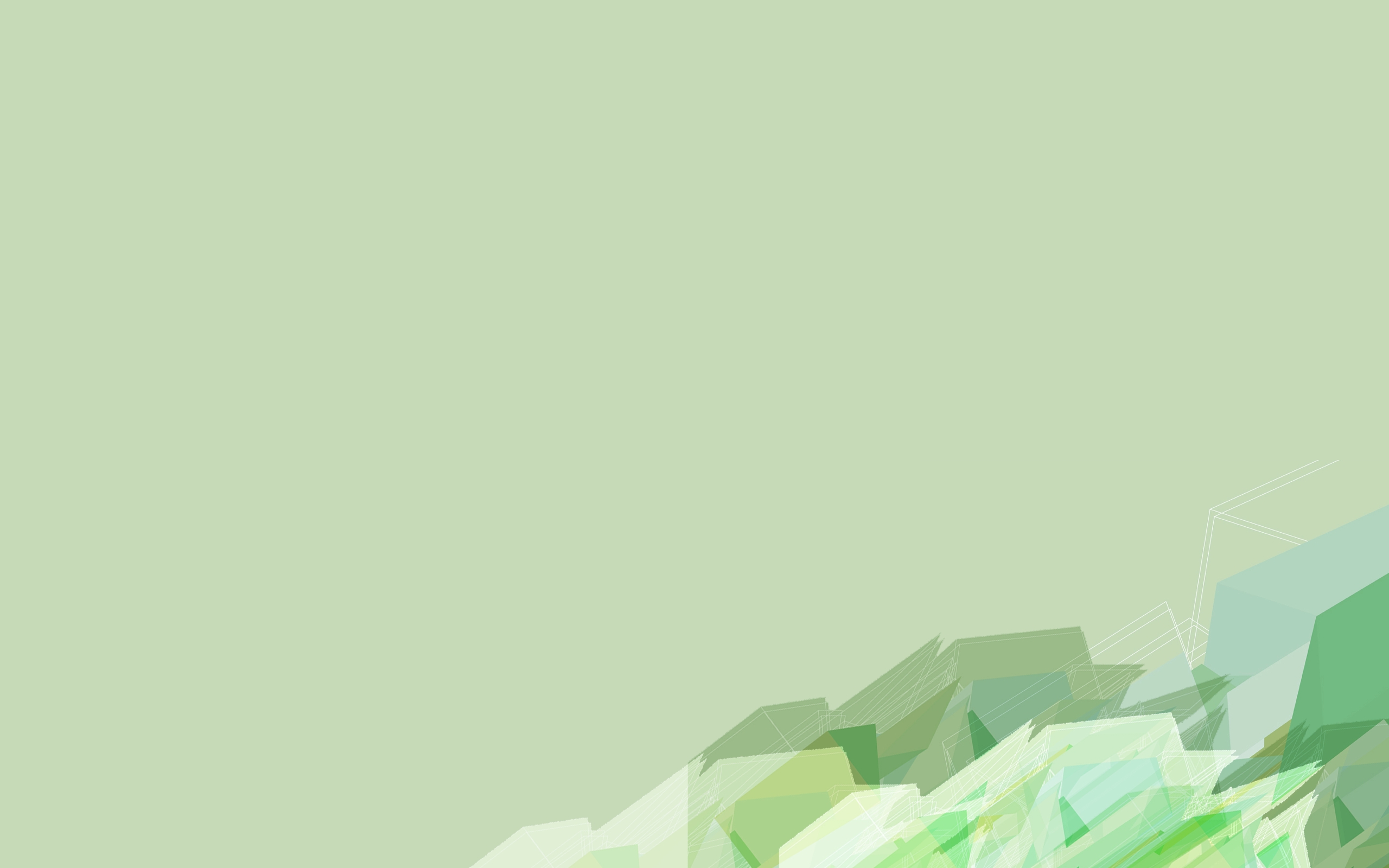 Последние штрихи перед спуском на воду
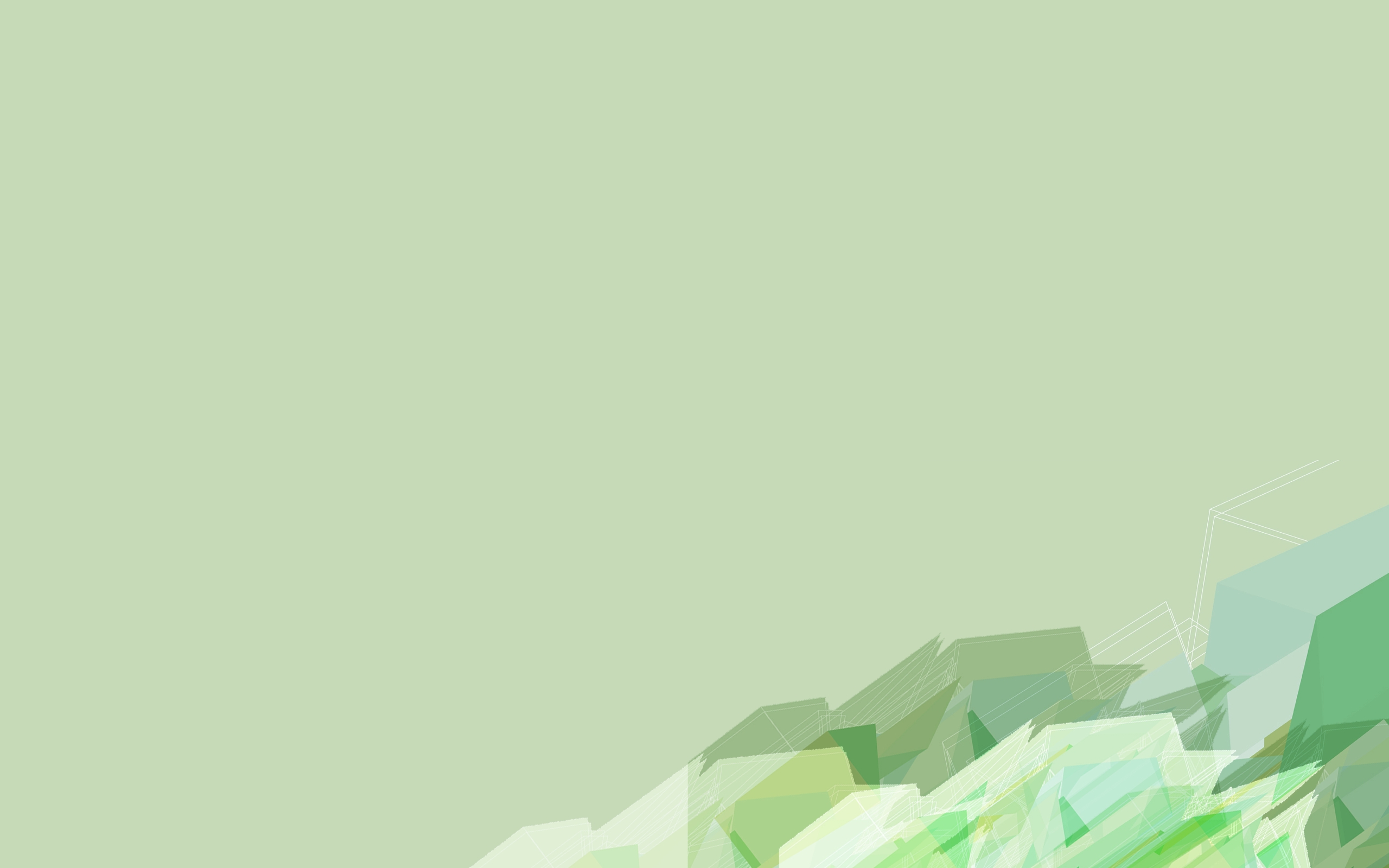 Прибытие БК-73 в Волгоград
В камере шлюзования Волго-Донского канала
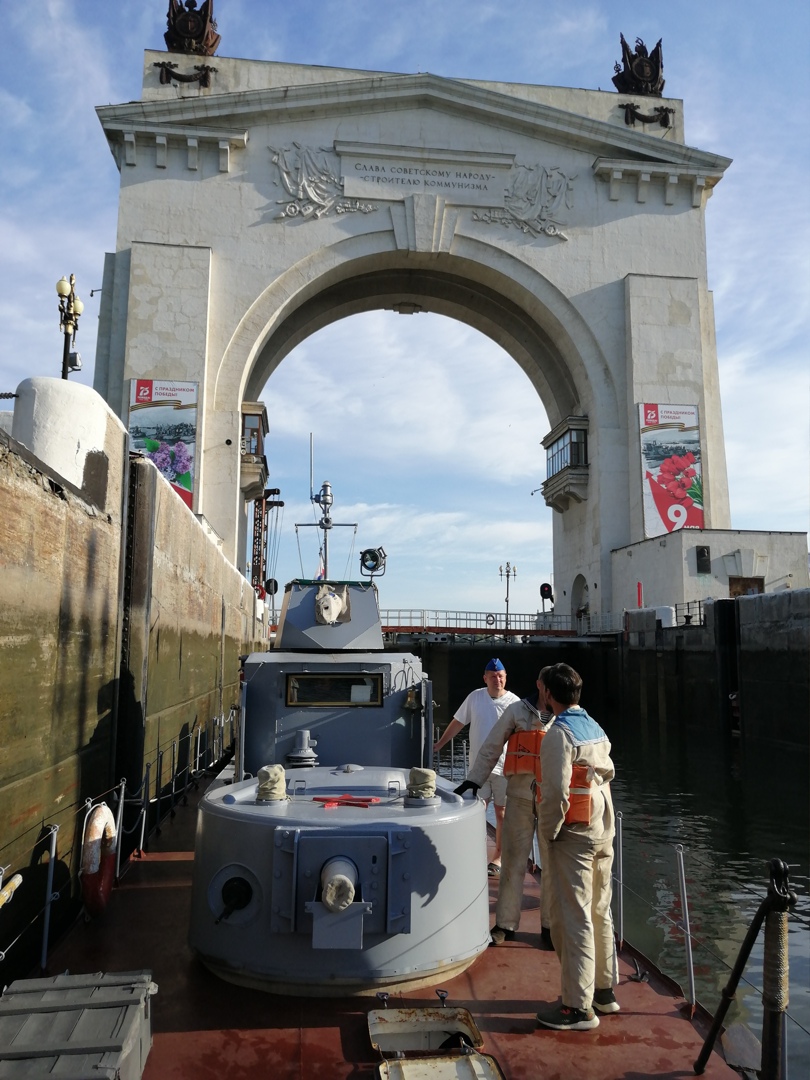 Члены экипажа
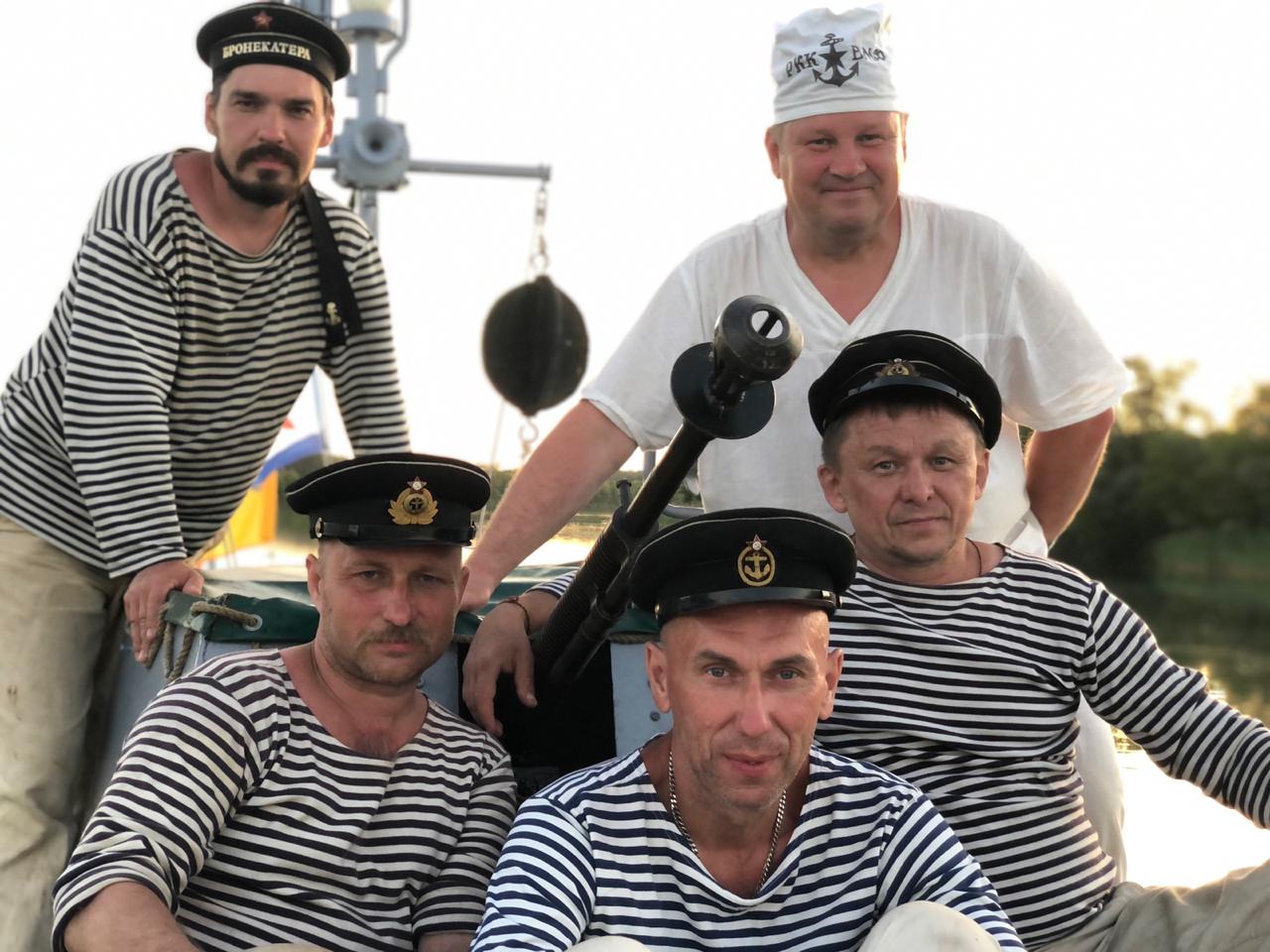 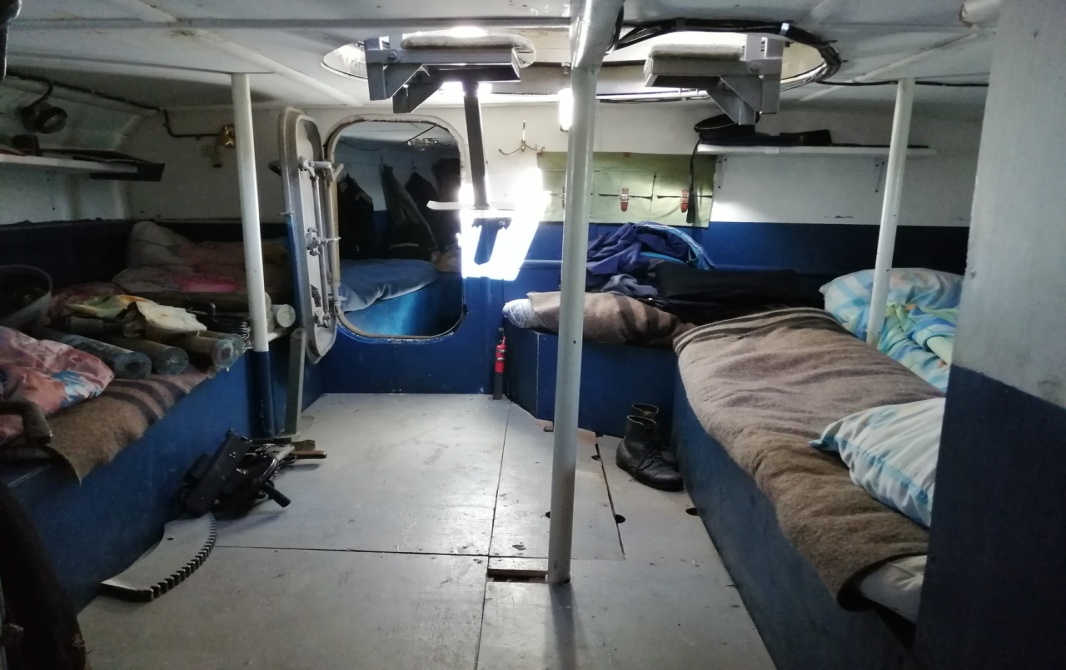 спальные места членов экипажа
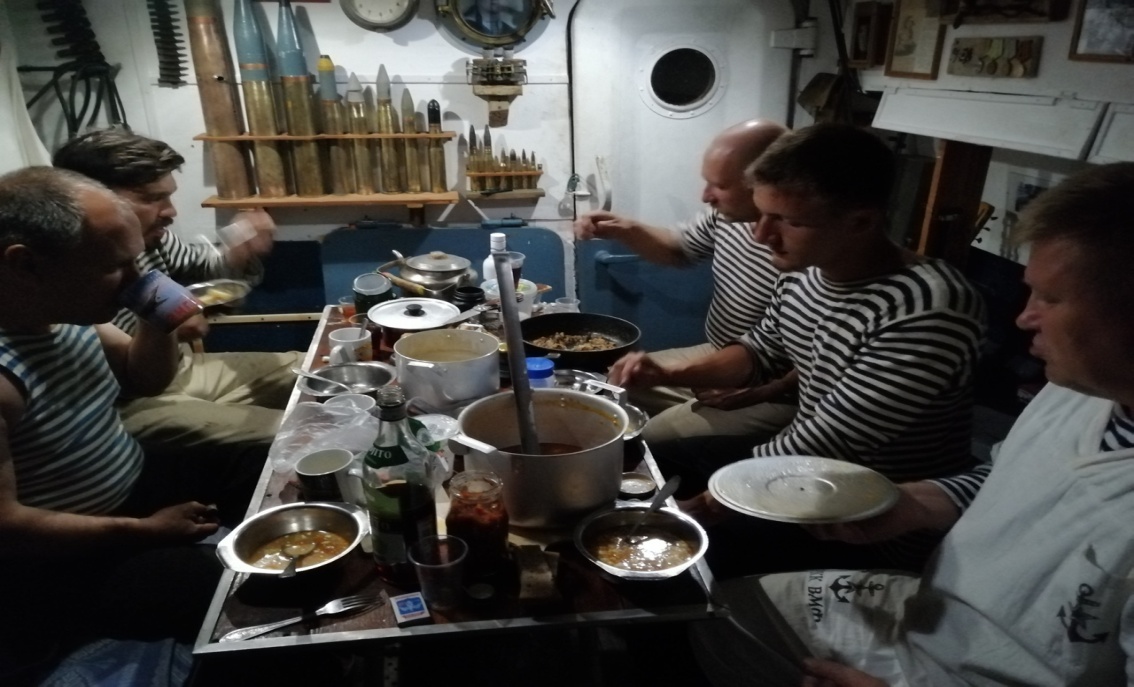 обед команды в каюткомпании
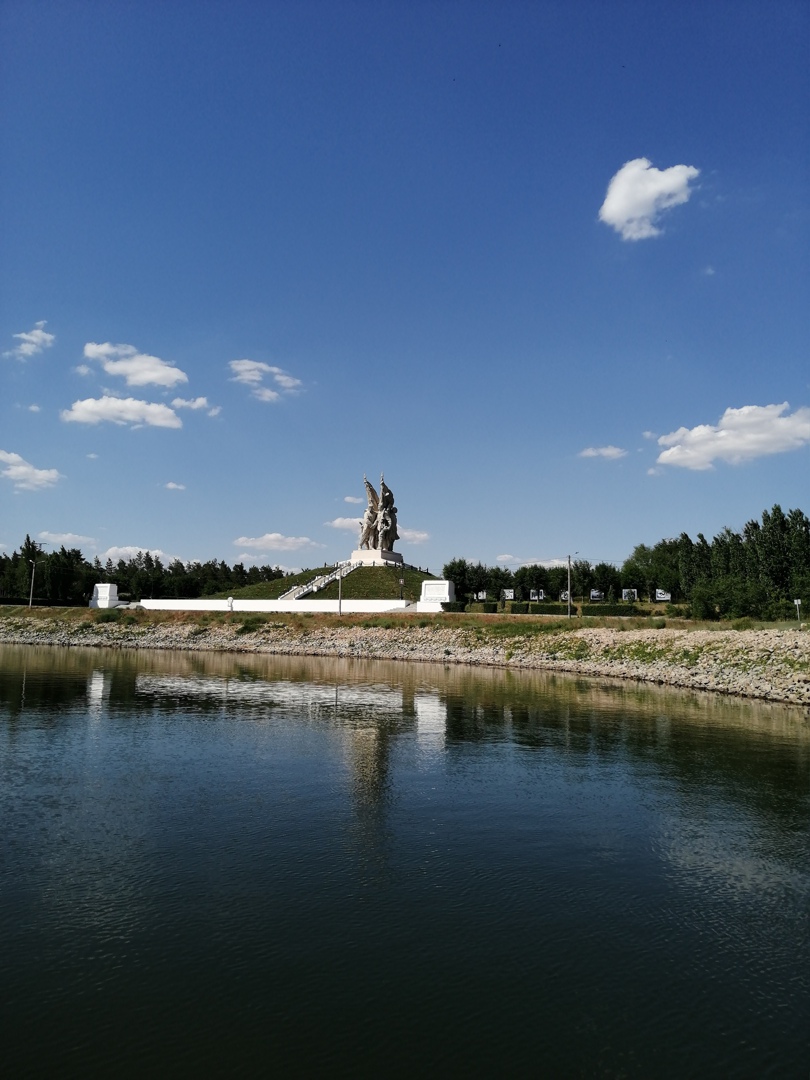 Монумент в честь соединения двух фронтов
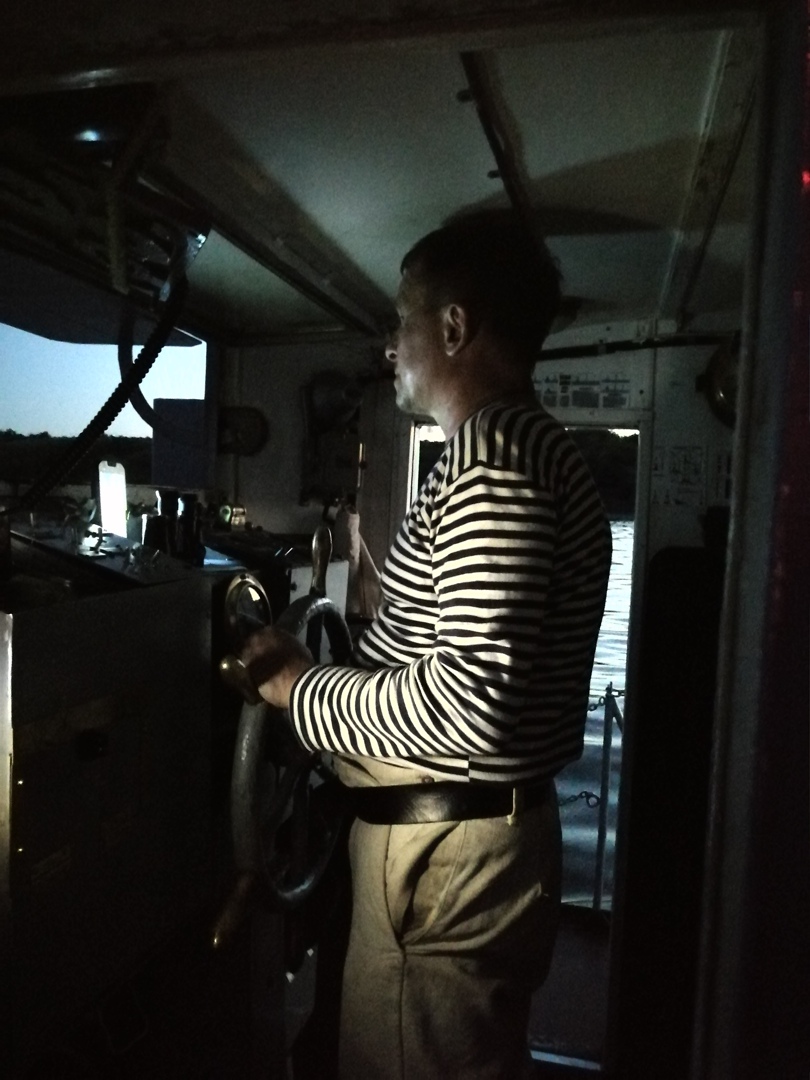 На ночной вахте
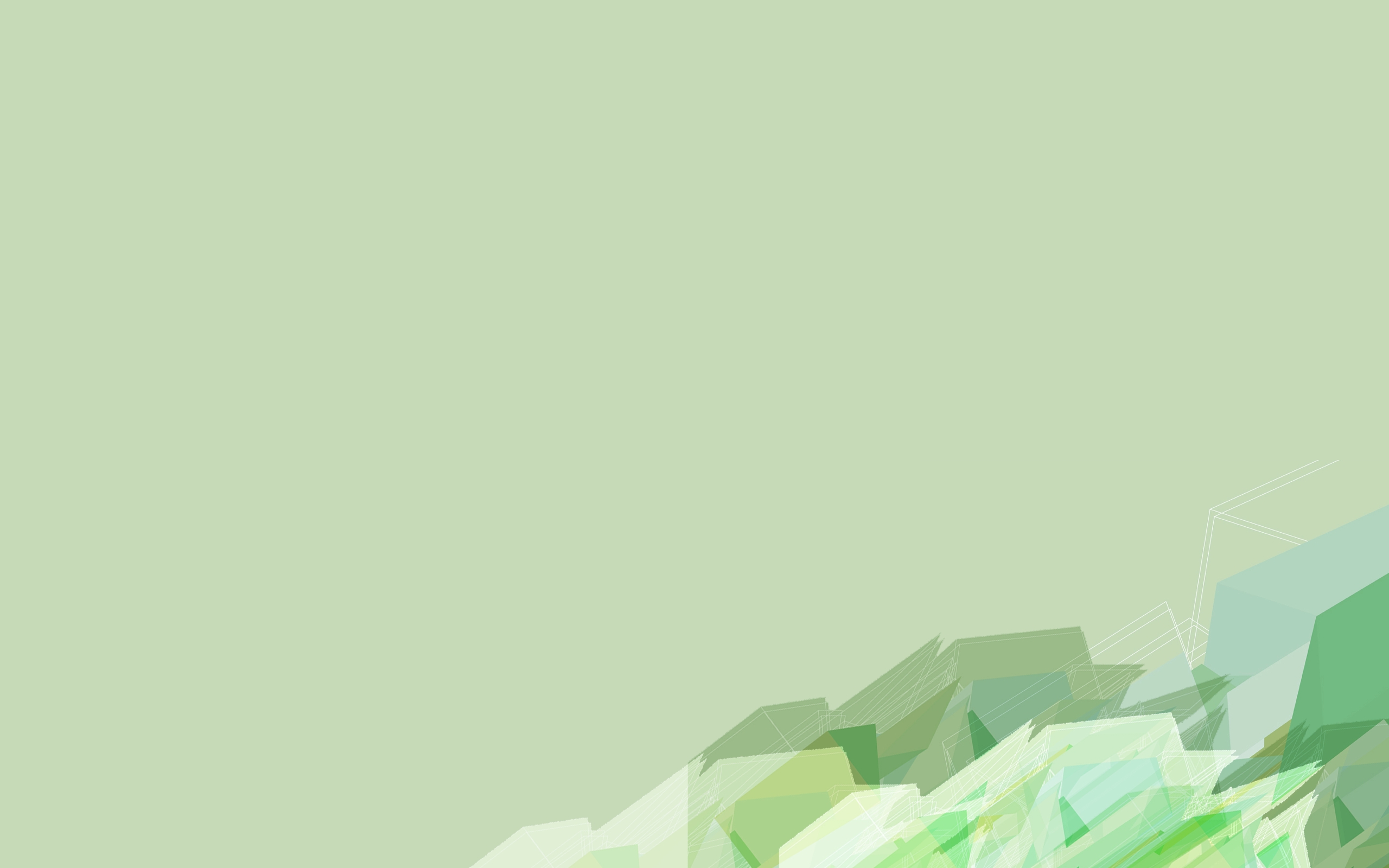 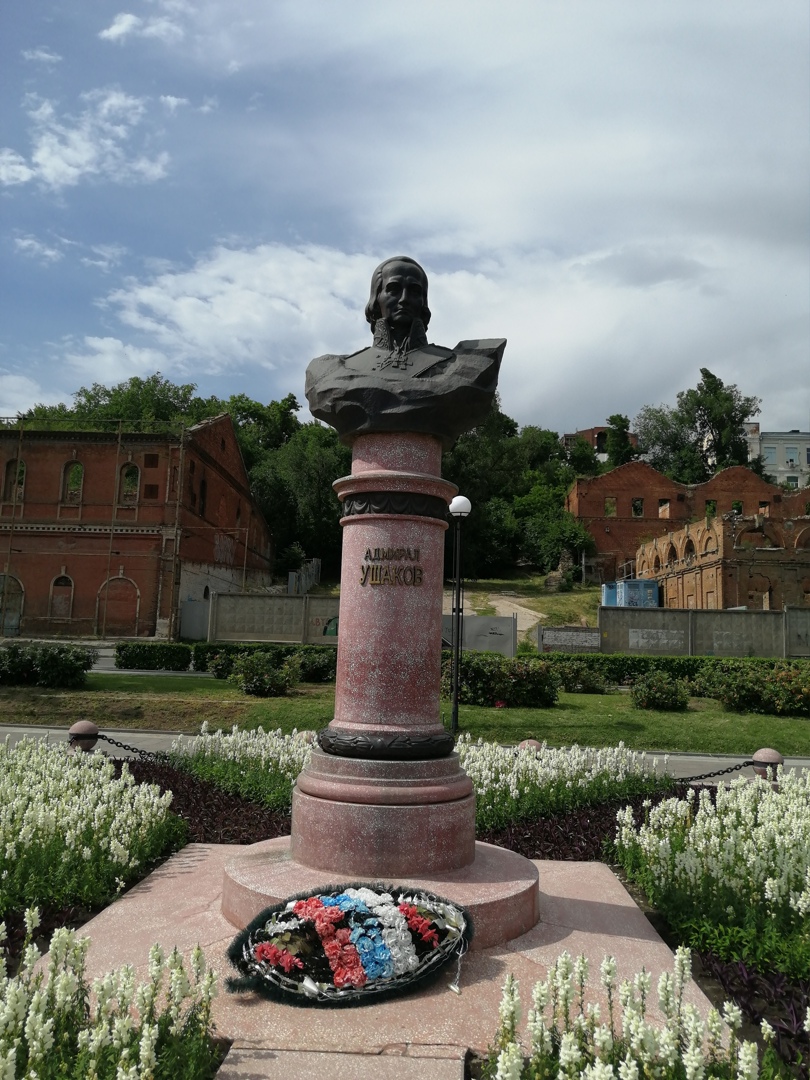 Памятник адмиралу Ушакову в Ростове-на-Дону
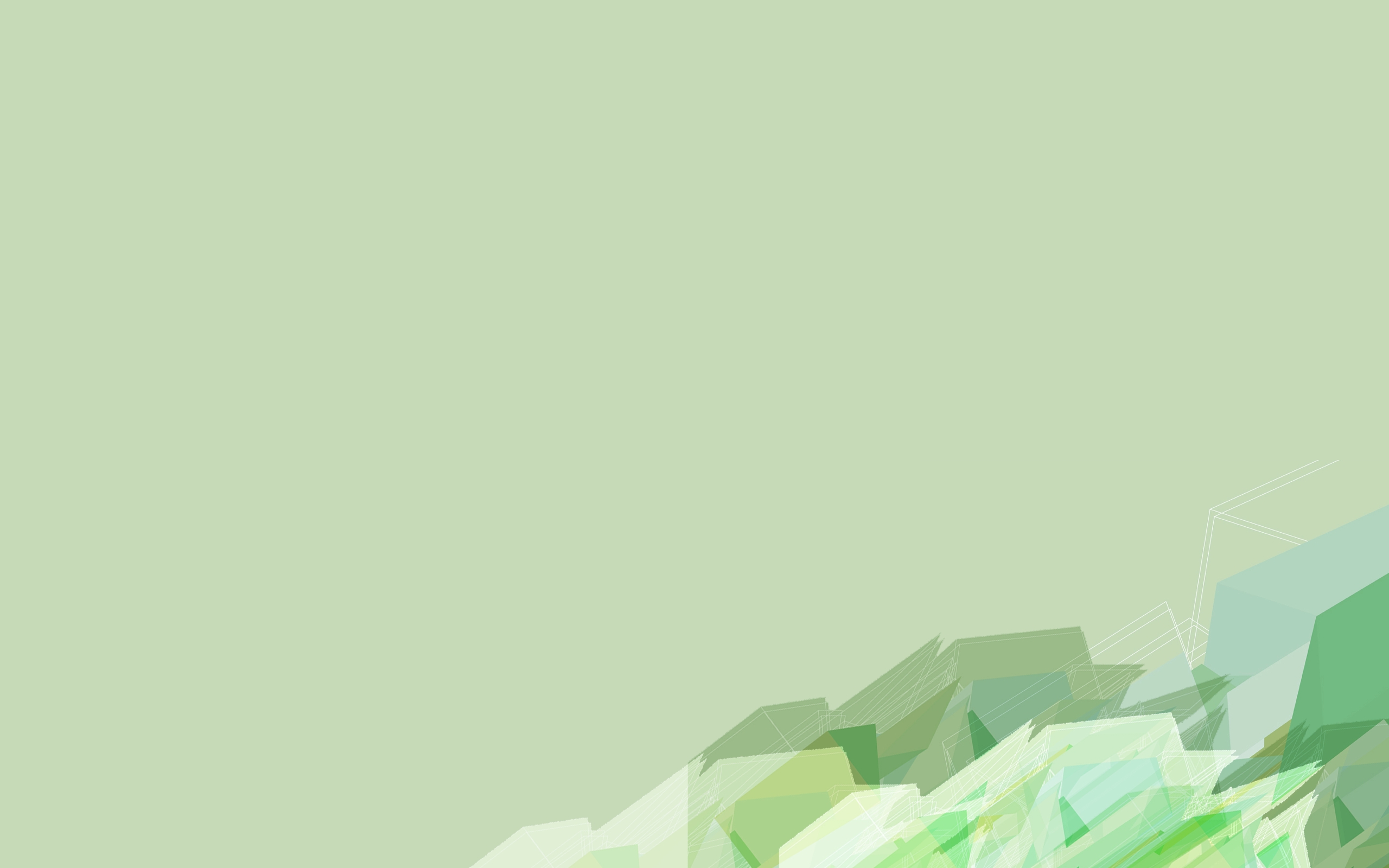 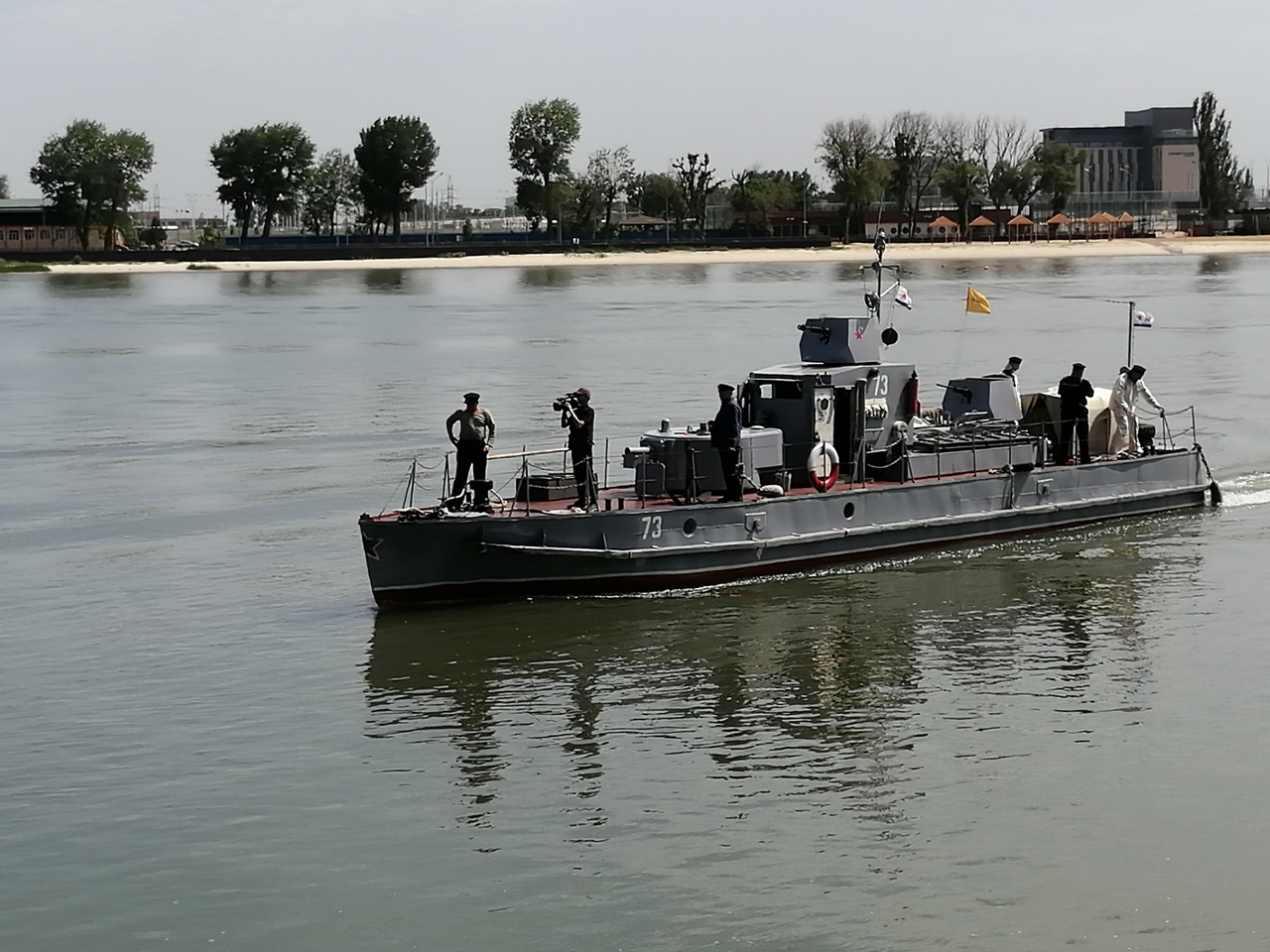 Журналисты ростовского ТВ снимают сюжет о БК-73
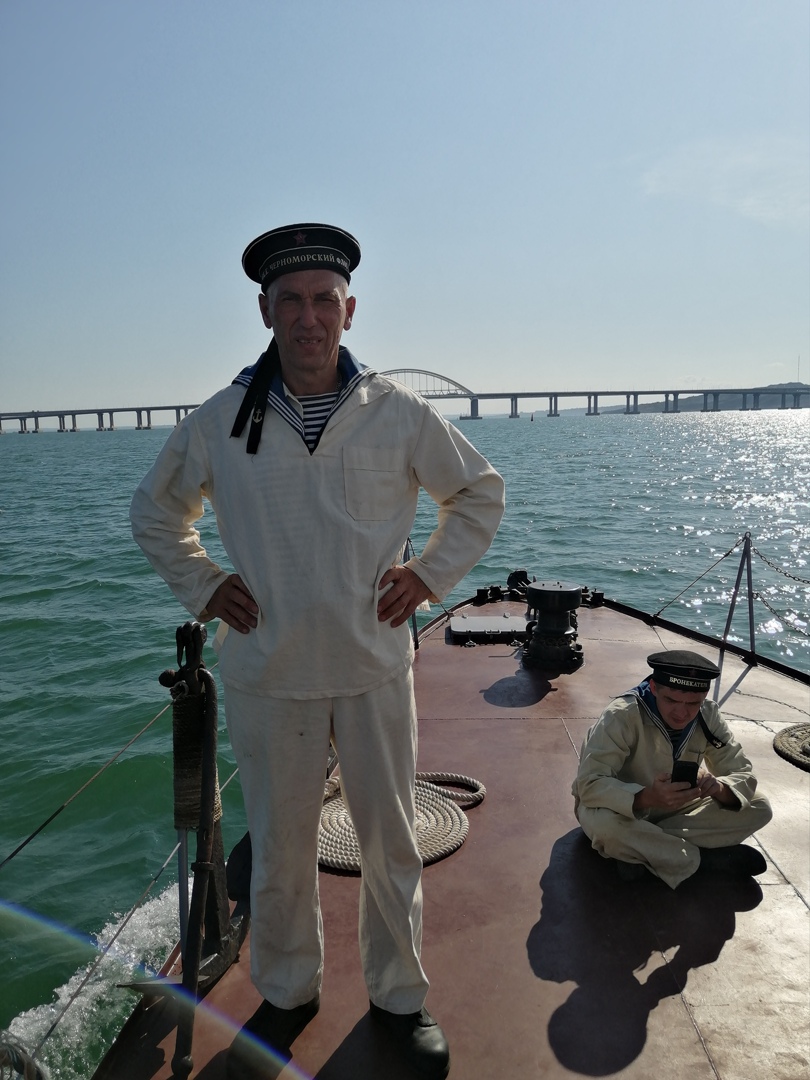 В Чёрном море на подходе к крымскому мосту
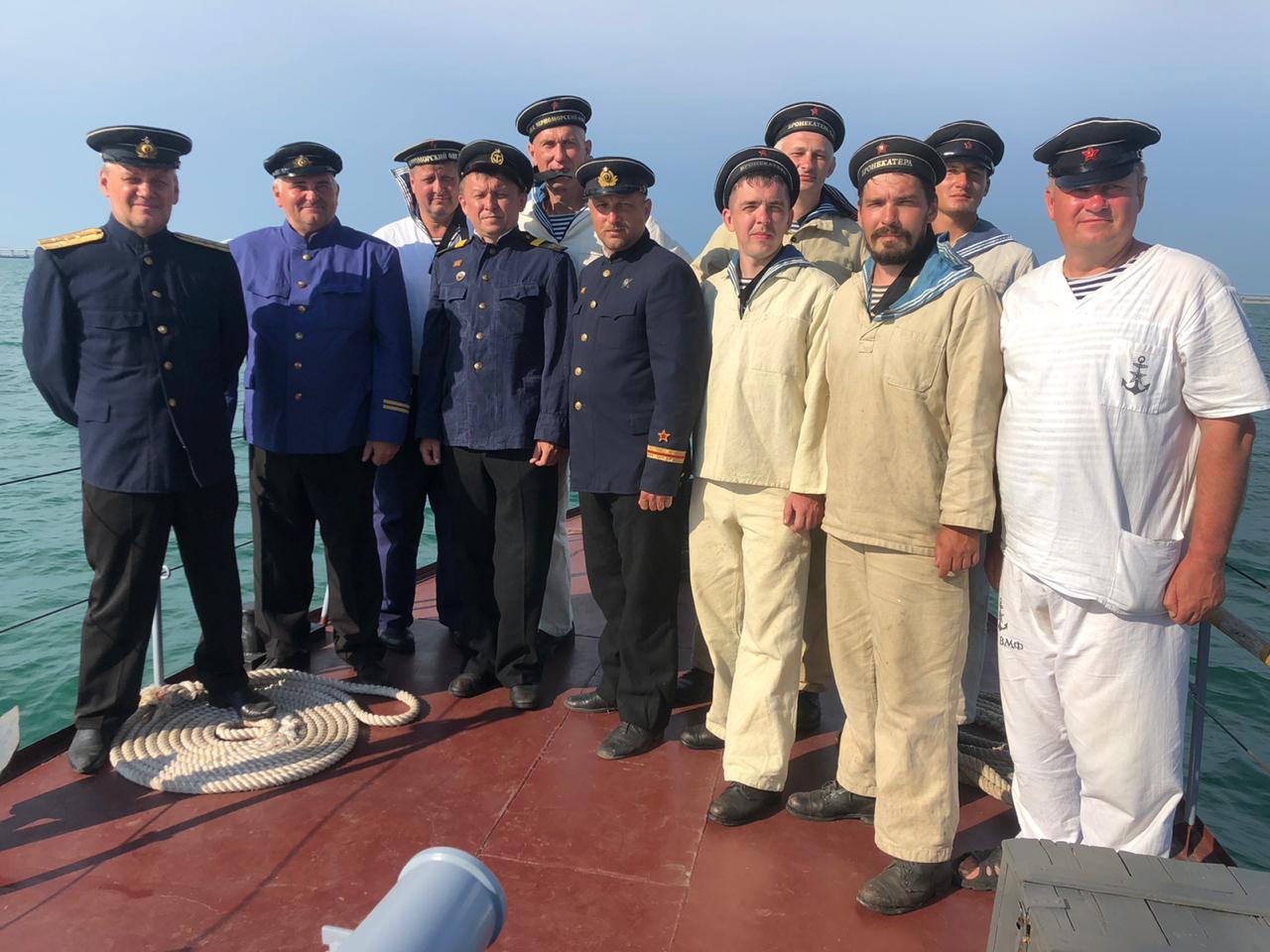 Экипаж катера в полном составе
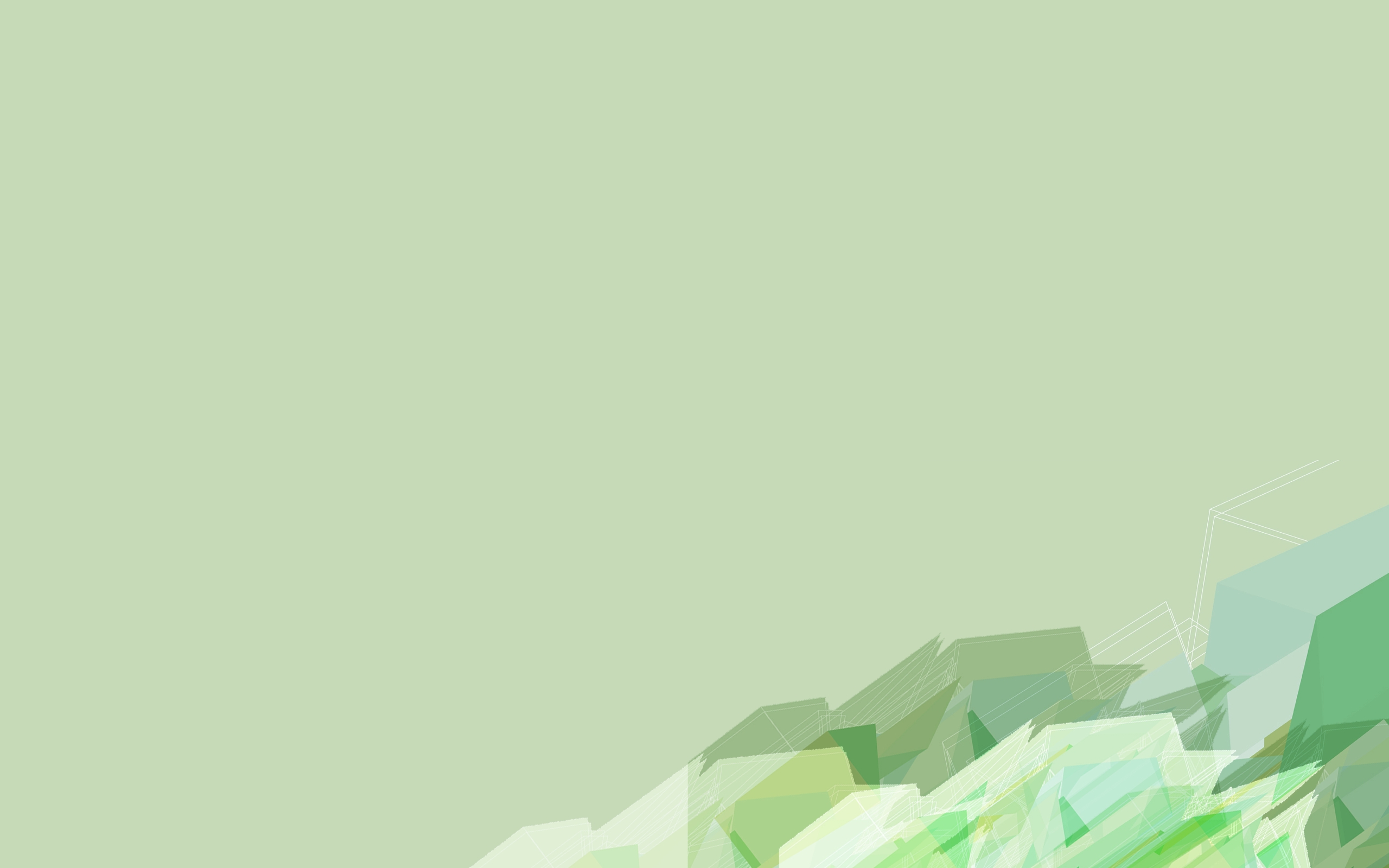 Крым. Керченский маяк
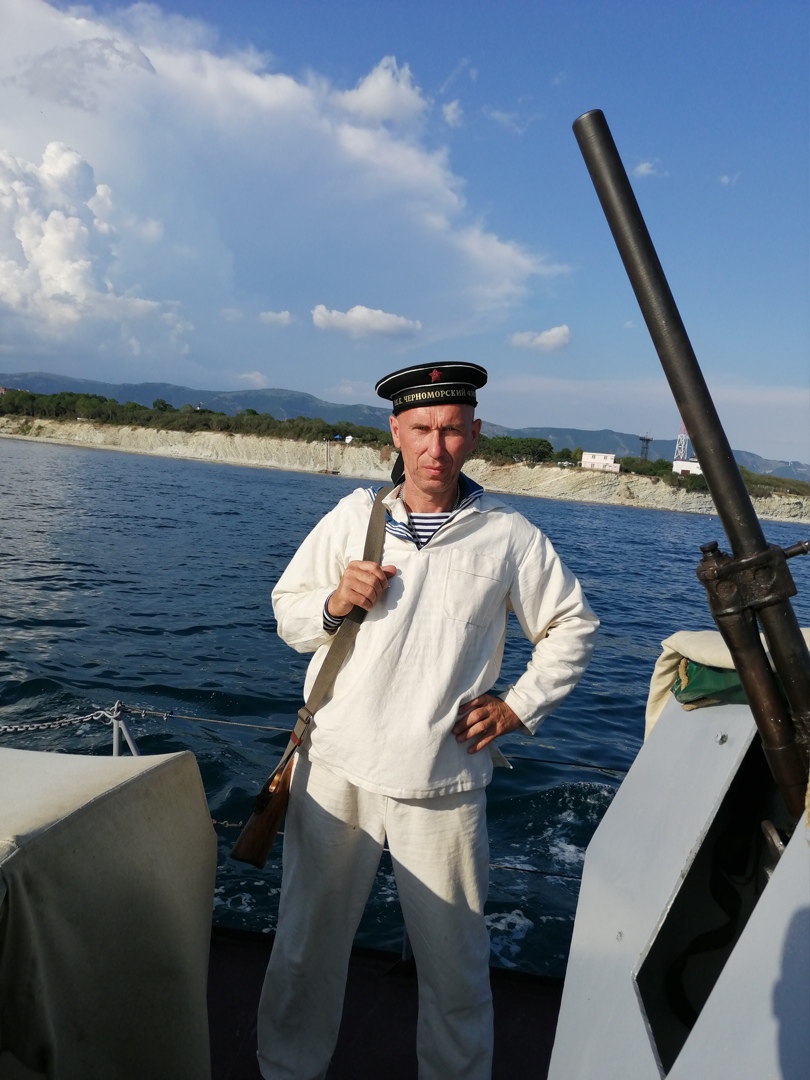 На пути в Геленджик
Встреча в конечной точке похода
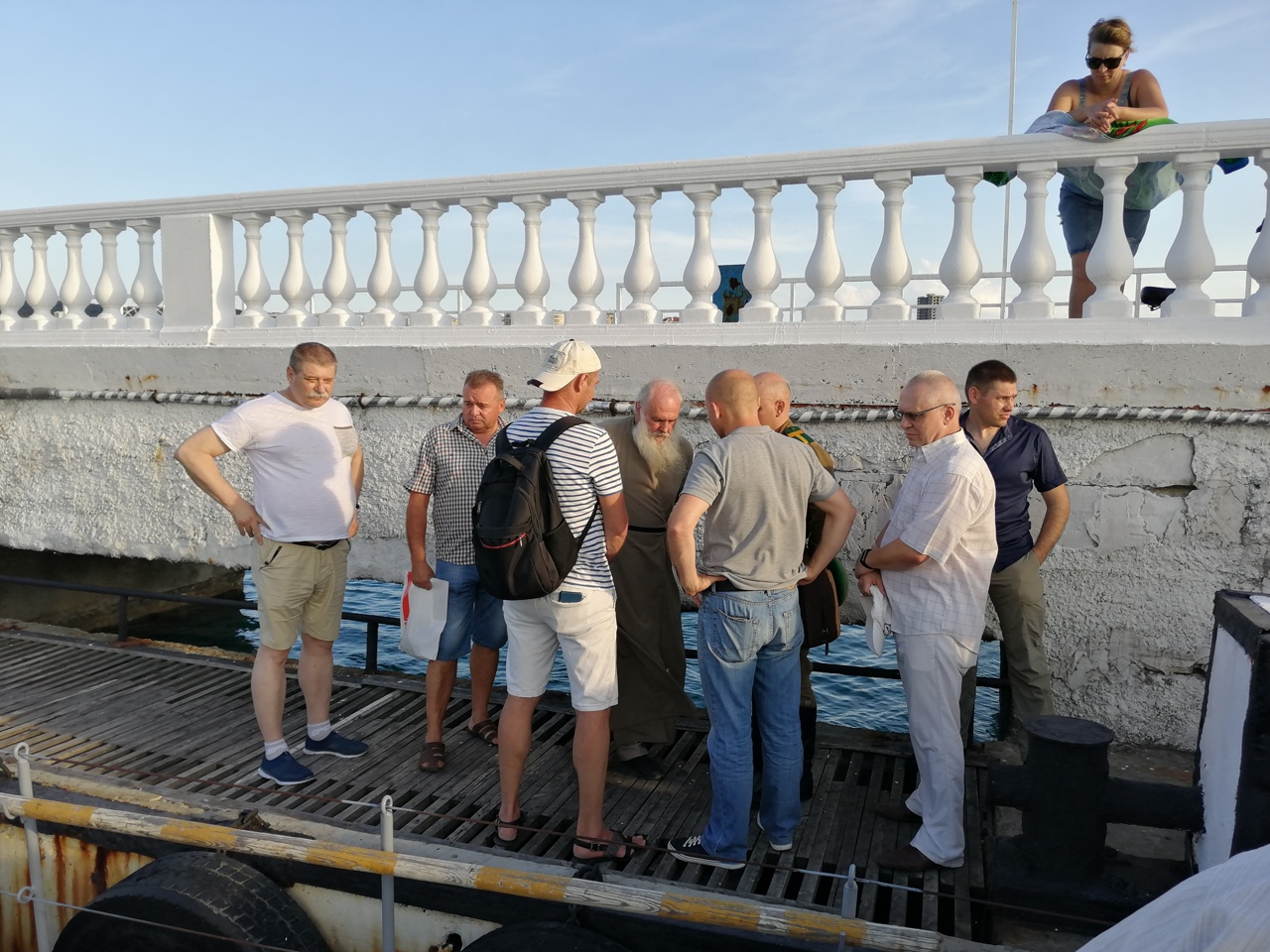 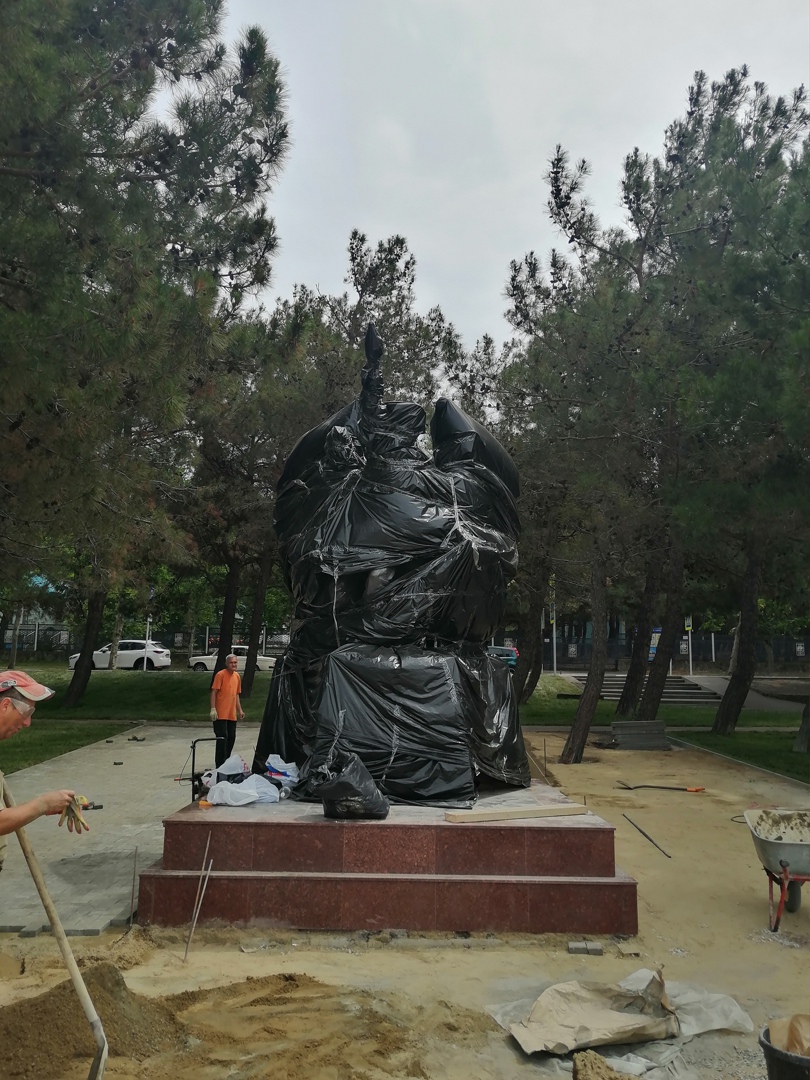 Подготовка к открытию памятника Ц.Куникову в Геленджике
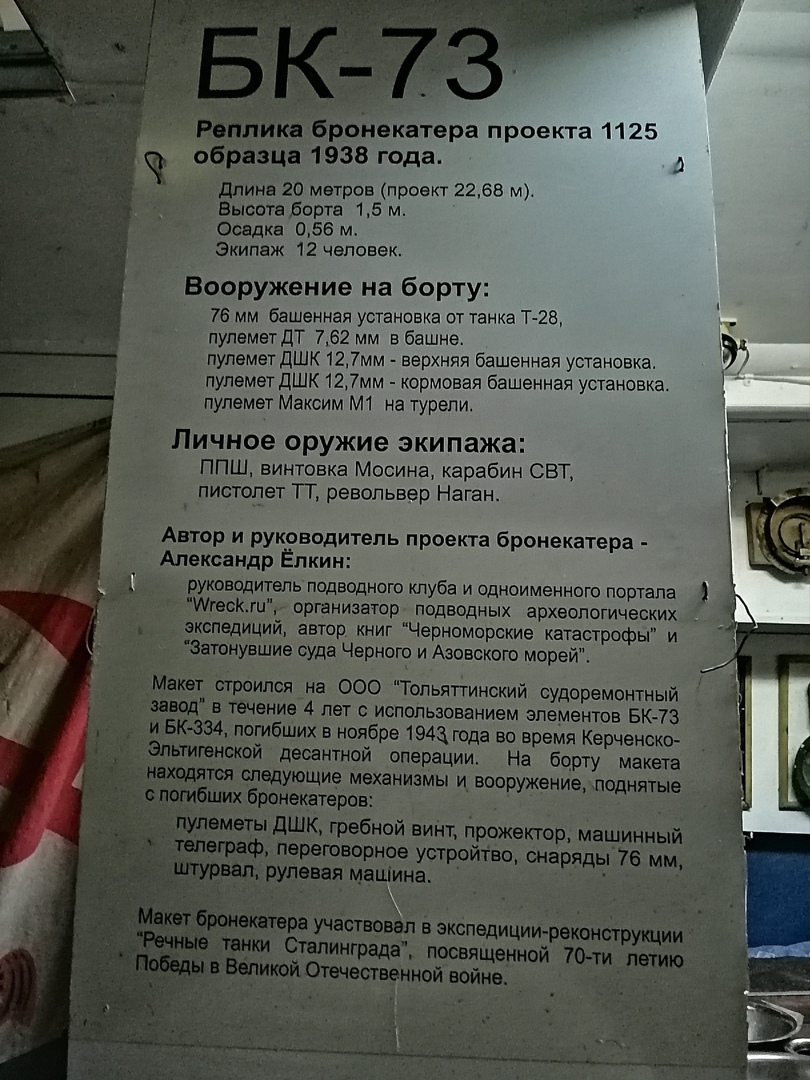 Благодарю за внимание!